Mesures
M3
Les mesures de longueur
Aujourd’hui, nous allons travailler en mesures.Nous allons apprendre à reconnaître les unités de longueur. Nous allons également apprendre à effectuer des conversions.
Les unités de longueur…
Une longueur s'exprime par un nombre suivi d'une unité de longueur.
Donner la longueur d'un segment, c'est indiquer sa grandeur.
Ce segment mesure 10 cm.
unité de longueur
nombre
Les unités de longueur…
L’unité principale de mesure de longueur est le mètre (m).
Les autres unités de mesure de longueur sont toutes situées par rapport au mètre :
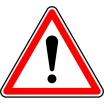 le kilomètre (km) : c’est mille mètres  1 km = 1 000 m
Attention ! Ne pas confondre dam et dm !
l'hectomètre (hm) : c’est cent mètres  1 hm = 100 m
le décamètre (dam) : c’est dix mètres  1 dam = 10 m
le décimètre (dm) : c’est dix fois plus petit que le mètre  10 dm = 1 m
le centimètre (cm) : c’est cent fois plus petit que le mètre  100 cm = 1 m
le millimètre (mm) : c’est mille fois plus petit que le mètre  1 000 mm= 1 m
Quelle unité de mesure choisir ?
Lorsque l’on mesure une longueur, il est important de choisir l’unité appropriée. Si l’objet mesuré est de petite longueur, on utilisera des unités de longueur inférieures au mètre. Si l’objet mesuré  a une grande longueur, on choisira parmi les multiples du mètre…
km
La distance entre deux villes
La taille d’une fourmi
mm
La longueur d’une feuille de cahier
cm
Comment convertir des longueurs ?
Pour convertir des longueur, on utilise un tableau de conversion.
0
3
1
0
- Je veux convertir 31 hm en m.
- Je rentre 31 hm dans le tableau. Je mets bien le chiffre des unités dans la colonne des hm.
- Je rajoute des 0 jusqu’au m
31 hm = 3 100 m
Comment convertir des longueurs ?
4
5
0
0
0
- Je veux convertir 45 000 mm en m.
- Je rentre 45 000 mm dans le tableau. Je mets bien le chiffre des unités dans la colonne des mm.
- J’enlève les 0 jusqu’au m.
45 000 mm = 45 m
Comment convertir des longueurs ?
2
6
4
,
- Je veux convertir 264 cm en m.
- Je rentre 264 cm dans le tableau. Je mets bien le chiffre des unités dans la colonne des cm.
- Je ne peux pas enlever de zéro, alors je mets une virgule dans la colonne des m.
264 cm = 2,64  m ou 2 m et 64 cm
Pour résumer
Il faut choisir l’unité de mesure de longueur appropriée pour exprimer une distance.

On peut convertir des longueurs dans des unités différentes. 

- Il faut être capable de construire un tableau de conversion.